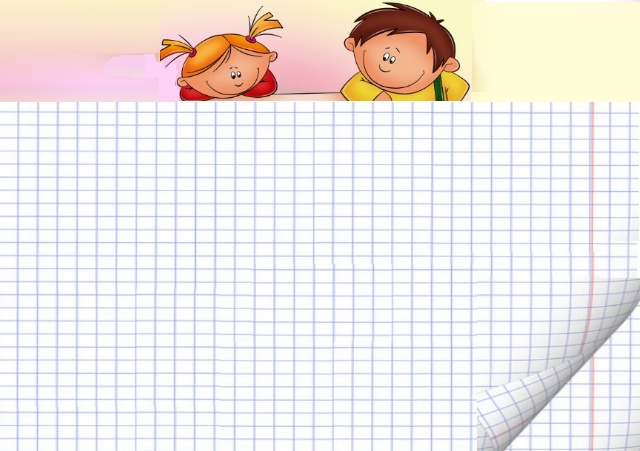 Последний год обучения в начальной школе
Кризисы взросления
Физический кризис
Ускорение роста.
Несоответствие роста сердечно-сосудистой системы.
Замедление роста легких
Ослабляется зрение.
Замедляется темп их деятельности
Происходит нарушения со стороны нервной системы
Начинается половое созревание ребенка
Личностный  кризис
Ведущей деятельностью стала не учеба, а общение со сверстниками
Происходит осознание своей индивидуальности, неповторимости
Возникновение чувства взрослости
Начинают критически оценивать поведение взрослых
Оформляются взгляды на смысл жизни, на отношения между людьми
ЛЮБОВЬ – ДОВЕРИЕ – ПОНИМАНИЕ – ПОДДЕРЖКА
Законы для родителей
Дорожите любовью своего ребенка.
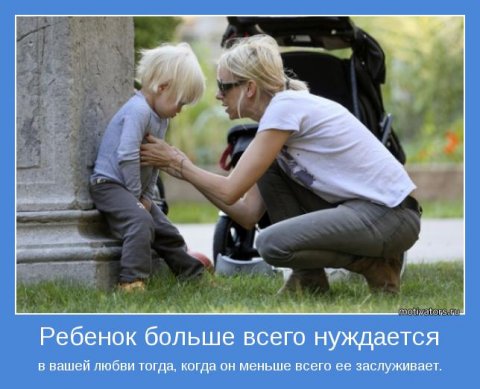 Не унижайте своего ребенка.
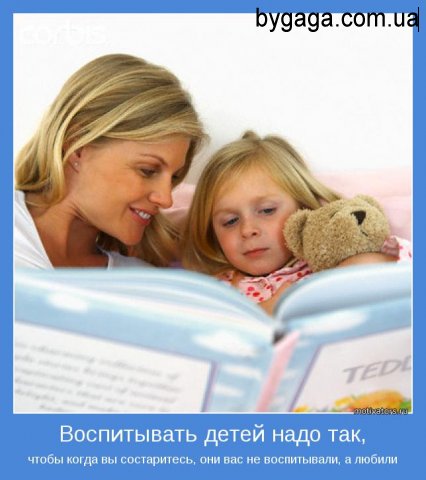 Не угрожайте своему ребенку.
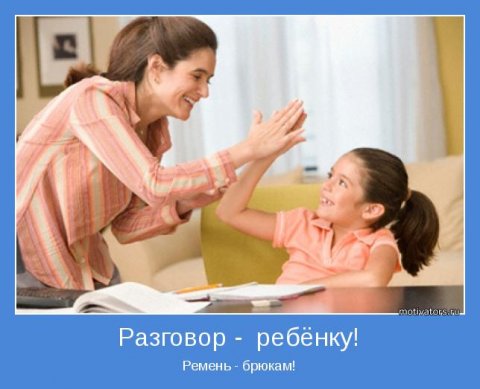 Не налагайте запретов.
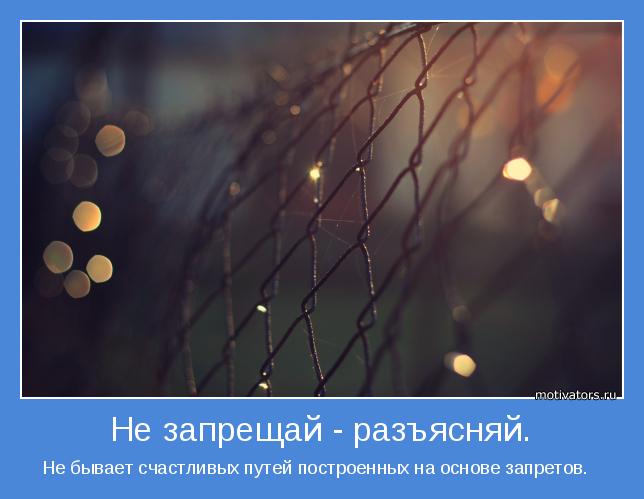 Не опекайте своего ребенка там, где можно обойтись без опеки
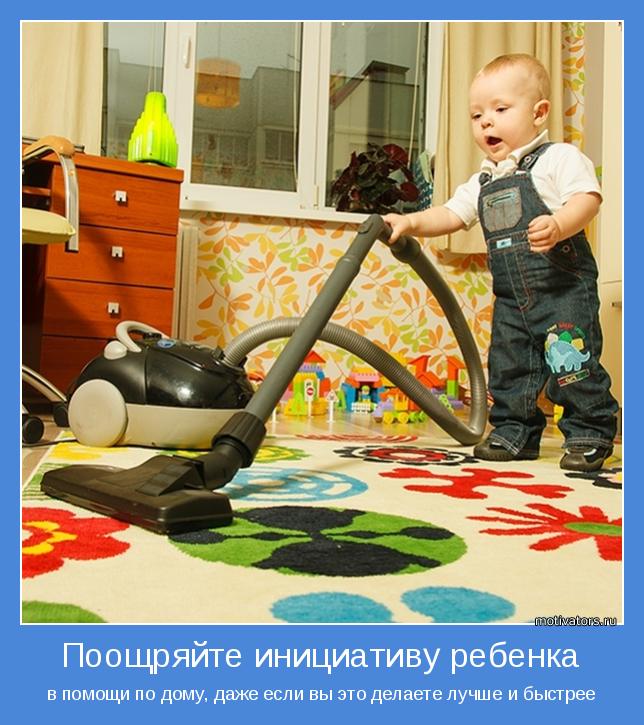 Не идите на поводу у своего ребенка, умейте соблюдать меру своей любви и меру своей родительской ответственности.
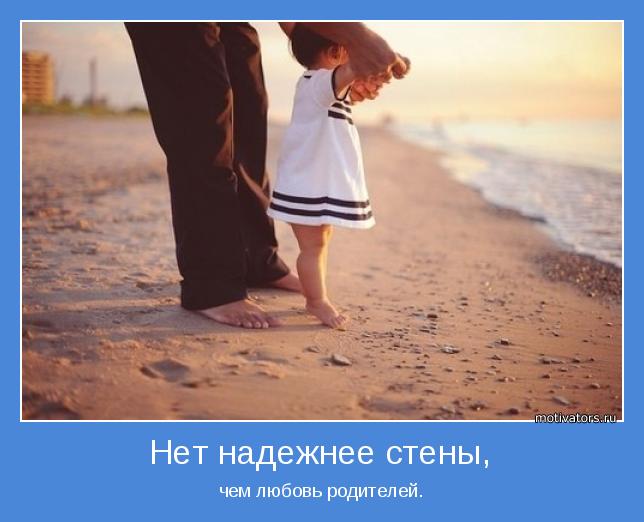 Не читайте своему ребенку бесконечные нотации, он их просто не слышит!
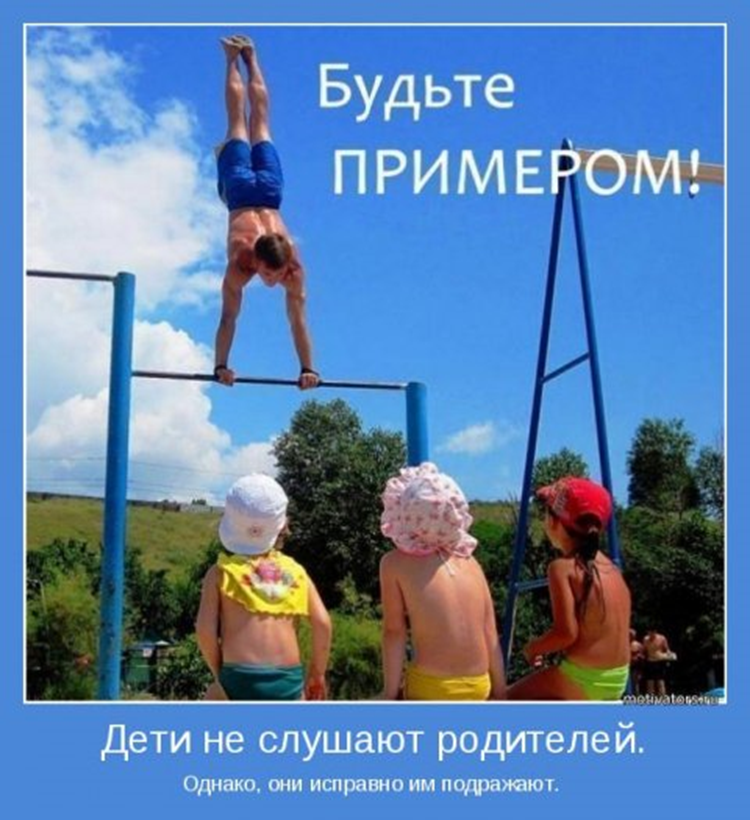 Будьте всегда последовательны в своих требованиях
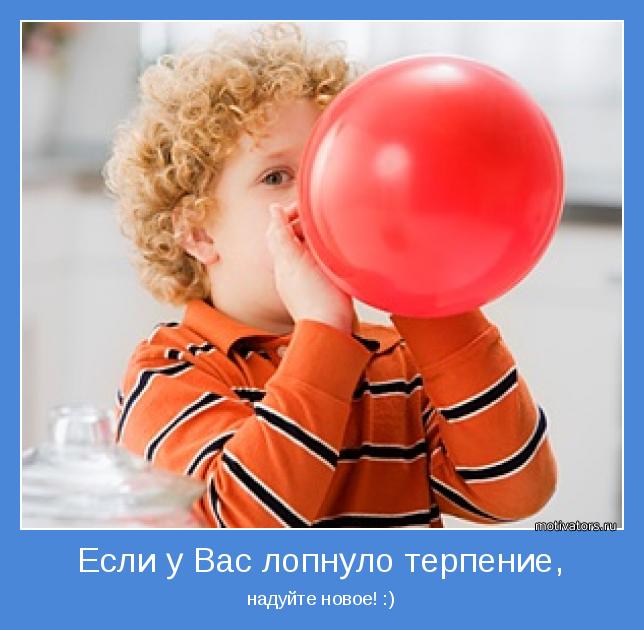 Не лишайте своего ребенка права быть ребенком.
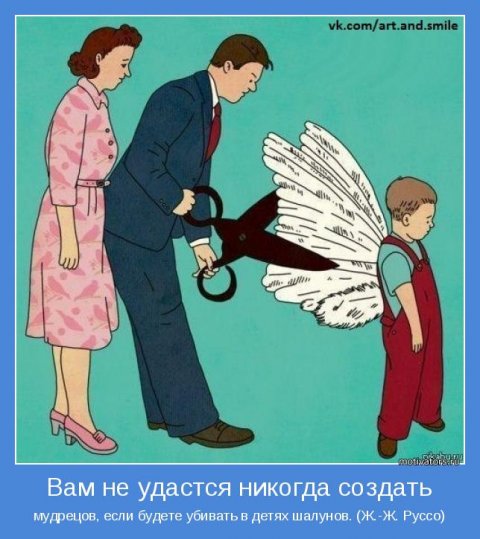 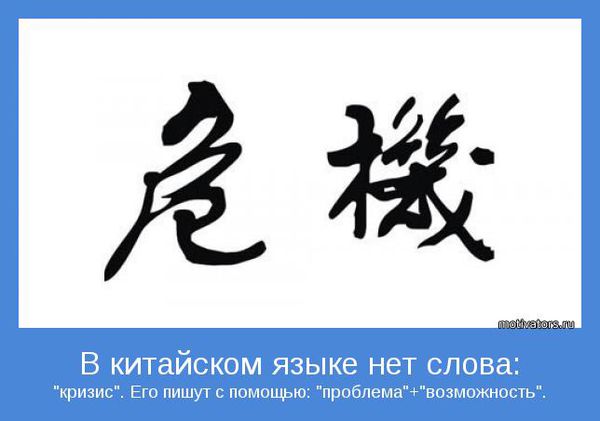